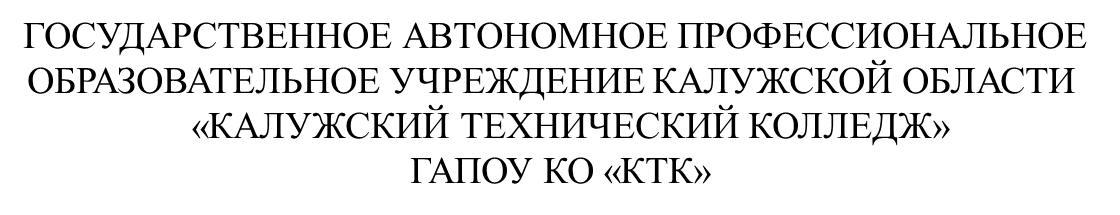 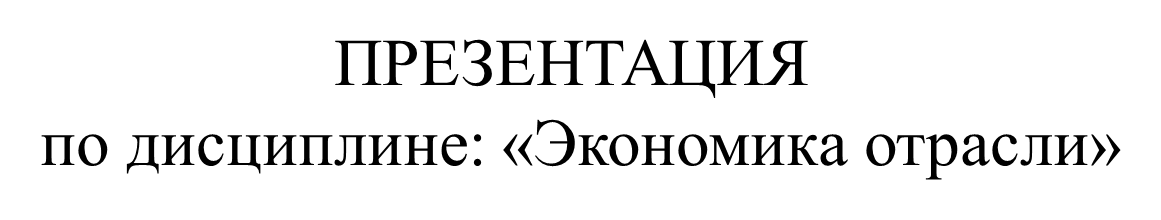 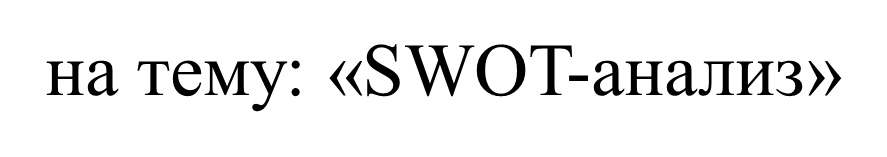 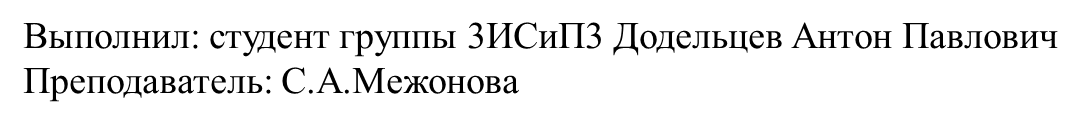 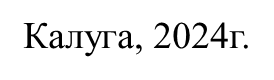 1
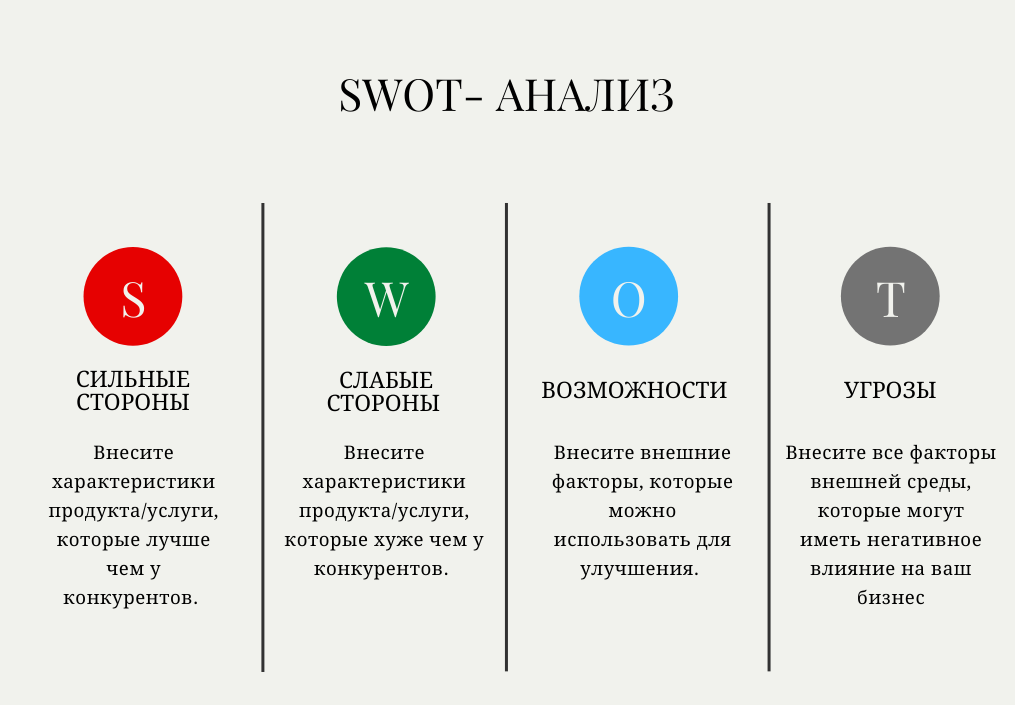 Акроним SWOT был впервые введён в 1963 году в Гарварде на конференции по проблемам бизнес-политики профессором Кеннетом Эндрюсом (англ. Kenneth Andrews).
С тех пор понятие SWOT-анализа стало известно в академических кругах и среди практиков.
2
SWOT-анализ представляет собой оценку сильных и слабых сторон организации, ее внешних возможностей и угроз. 
Целью его проведения является исследование фактического положения и стратегических перспектив фирмы на основе изучения ее сильных и слабых сторон, рыночных возможностей и факторов риска.
3
Общий принцип, лежащий в основе SWOT-анализа, гласит: «При разработке стратегии необходимо обеспечить соответствие внутреннего состояния фирмы (т.е. баланса ее сильных и слабых сторон) внешней ситуации (т.е. условиям отрасли и конкуренции)».
При этом стратегия организации должна быть направлена на максимально эффективное применение имеющихся ресурсов, использование рыночных возможностей и избежание угроз. Пример матрицы SWOT-анализа представлена в таблице.
4
Матрица SWOT-анализа
5
6
Сильные стороны компании – это внутренние преимущества, которые существуют в компании.
Слабые стороны компании – это внутренние проблемы компании, которые могут негативно повлиять на ее будущее. Слабые стороны необязательно делают организацию конкурентно уязвимой: это зависит от их конкурентной значимости и способности компании компенсировать их за счет других ресурсов.
Внешние возможности компании – это благоприятные шансы, предоставляемые внешней средой, которые могут и должны быть использованы. В зависимости от условий отрасли возможности могут быть как очень привлекательными (абсолютно необходимо использовать), так и не представляющими интереса (в самом конце списка приоритетов).
7
Внешние угрозы компании – это возможные внешние события или перемены в будущем, которые могут негативно повлиять на деятельность организации.

Выявленные сильные и слабые стороны, внешние возможности и угрозы после занесения в матрицу SWOT-анализа тщательно изучаются и ранжируются.
8
После этого определяется:
насколько реализуемая фирмой стратегия соответствует ее внутренним ресурсам, рыночным возможностям и угрозам;
какие ресурсы понадобятся фирме в будущем для реагирования на изменения во внешней среде и обеспечения удовлетворительного уровня прибыли;
сохранятся ли в будущем сегодняшние сильные стороны фирмы;
есть ли в ресурсной базе фирмы пробелы, которые необходимо заполнить;
надо ли фирме рассмотреть новые конкурентные возможности;
какие виды сильных сторон и возможностей играют главную роль, а какие второстепенную.
9
При этом необходимо сопоставить сильные стороны с возможностями и угрозами (S – O, S – T), и слабые стороны с возможностями и угрозами (W – O, W – T). Необходимо выяснить, как именно может повлиять на компанию реализация угроз, и можно ли использовать благоприятные внешние возможности. После чего по каждому из данных сопоставлений надо сделать вывод о том, что нужно делать, чтобы улучшить конкурентную позицию организации и избежать внешних угроз.
SWOT-анализ должен дать исчерпывающее описание состояния организации. Если руководство не знает ее сильных и слабых сторон, не представляет себе внешних возможностей и не подозревает об угрозах, оно не в состоянии разработать стратегию, соответствующую реальному положению фирмы.
10
Спасибо за внимание 
11